Welcome
Introduction
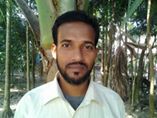 Md Amir Hossain Patwary
Assistant Teacher (English)
Madinatul Ulum lslimea Dakhil Madrasha
Palishara,Hajigonj,Chandpur
 Mobile No: 01714-315772 
79hossainamir@gmail.com
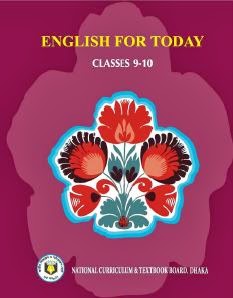 Class-Nine
Sub:English
Unit-Three
Lesson-3
Look at the picture
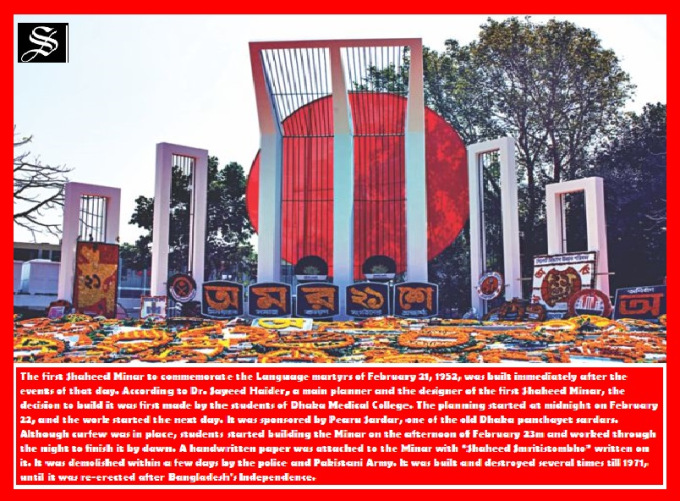 Lesson Declaration
‘’International Mother Language Day’’
Learning outcomes
After complete the student will be able to-----
 
  *talk  about events  and  festivals.
  *ask  and  answer questions.
  *infer meanings from the context.
Vocabulary
memorable=
public=
 declar=
Momentum=
Silent
Read the text
21 February is memorable day in our national history. We observe the day every year as lnternational Mother Language Day. The is holiday.On this day,we pay tribute to the martyrs wcho laid down their lives to establish Bangla as a state language in undivided Pakistan in 1952. lt is known as the Language Movement. The seed…………………………..
Pair Work
Group Work
Why do we observe 21 february as the lnternational Mother Language Day?
  
 What happened when Urdu was declared as the only state language of pakistan?
  
 “The seed of indepence was sown on 21February1952”.Do you agree with the comment? Why?
Evalulation
*What day national holiday? 
*Why was it built?
Home Work
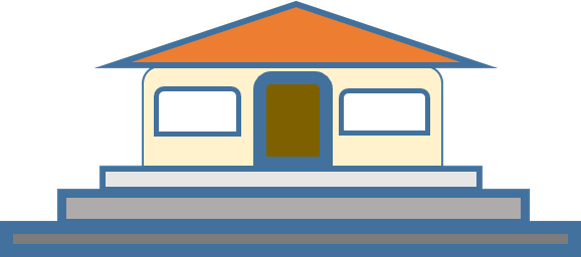 Write a paragraph “International Mother Language Day”
Allah Hafez